دانشکده فنی الغدیر زنجان
درس میکروکامپیوتر 1 
مدرس : احسان سلیمی
مقطع کاردانی رشته برق – الکترونیک

جلسه دوم
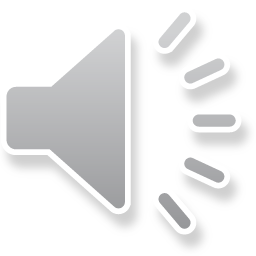 خلاصه مبحث جلسه دوم :معرفی و ساختار میکروکنترلرهای AVR1- مقدمه2- معرفی میکروکنترلر AVR3- تاریخچه4- انواع میکروکنترلرهای AVR5- معماری و ساختار میکروکنترلر AVR
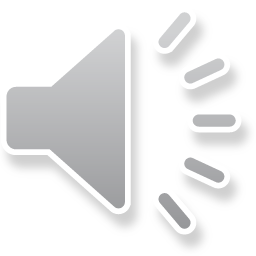 مقدمه  با توجه به انواع مختلف میکروکنترلر بسته به نوع عملکرد یکی از آنها انتخاب می شود.1- اگر سرعت پردازش بسیار بالا بدون هنگ کردن و قابلیت تغییر کل برنامه مد نظر باشد(مانند پروژه های نظامی)FPGA2- اگر سرعت نسبتا بالا و قابلیت پشتیبانی از انواع ارتباطات جانبی مد نظر باشد(مانند پروژه های پردازش تصویر و تبلت و.. ) ARM3- اگر در یک پروژه سرعت بالا مورد نظر نباشد و فقط درست و بدون نقص انجام شدن کار مورد نظر باشد (مانند پروژه های صنعتی )PIC4- اگر در کاربردهایی معمولی و متوسط با قابلیت های متوسط مدنظر باشد( مانند پروژه های دانشگاهی ، منازل و ...)AVR
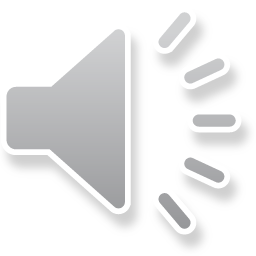 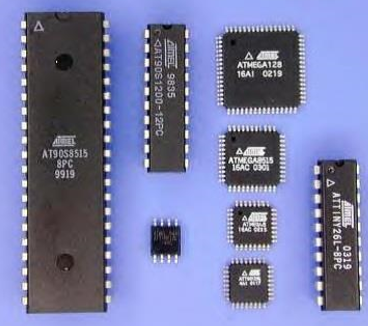 معرفی میکروکنترلر AVR 1- این میکرو توسط شرکت ATMEL روانه بازار شده است.2- میکرو 8 بیتی که قابلیت برنامه نویسی توسط کامپایلرهای زبان های برنامه نویسی سطح بالا3- این میکروها از معماری RISC  برخوردارند.4- با استفاده از معماری پیشرفته و دستورهای بهینه، حجم کد تولید شده را پایین و سرعت اجرای برنامه بالا می باشد.5- یکی از مشخصات این نوع میکروکنترلر ها بهره گیری از تکنولوژی CMOS  و استفاده از حافظه های کم مصرف و غیر فرار FLASH و EEPROM می باشد.
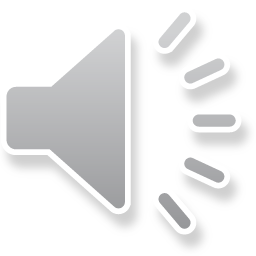 تاریخچه و انواع میکروکنترلرهای AVRمیکروکنترلر AVR  در سال 1996 معرفی شد و معماری آن توسط دانشجویان دکتری دانشگاه نروژ طراحی و ساخته شد1- سری ATtiny :میکروکنترلرهای کوچک ، کم مصرف و پرقدرت برای کاربردهای خاص می باشند که دارای حافظه Flash بین 0.5 تا 16 کیلوبایت هستند. 2- سری ATmega:این سری دارای امکانات وسیع و دستورالعمل های قوی می باشد که دارای حافظه Flash بین 4 تا 512 کیلو بایت هستند .3- سری XMega :جدیدترین ، پرسرعت ترین و قوی ترین نوع هستند که امکانات بیشتری نیز دارند که دارای حافظه Flash  بین 16 تا 386 کیلو بایت هستند. 4- سری  AT90s   : نوع توسعه یافته میکروکنترلر ۸۰۵۱ هستند که امکانات کمتری داشته و کمتر کاربرد دارند : چرا که تقریبا منسوخ شده اند .
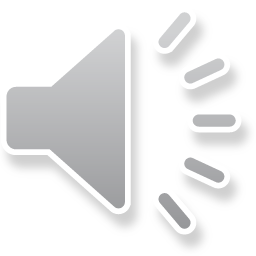 معماری و ساختار میکروکنترلر AVRواحد پردازش مرکزیواحد حافظه برنامهواحد حافظه داده EEPROMواحد حافظه داده SRAMواحد ورودی و خروجیواحد کنترل کلاک ورودیواحد کنترل وقفهواحد تایمر- کانترواحد مبدل A/Dواحد مقایسه کننده آنالوگواحد Watchdogواحد ارتباط سریالواحد برنامه ریزی و عیب یابی
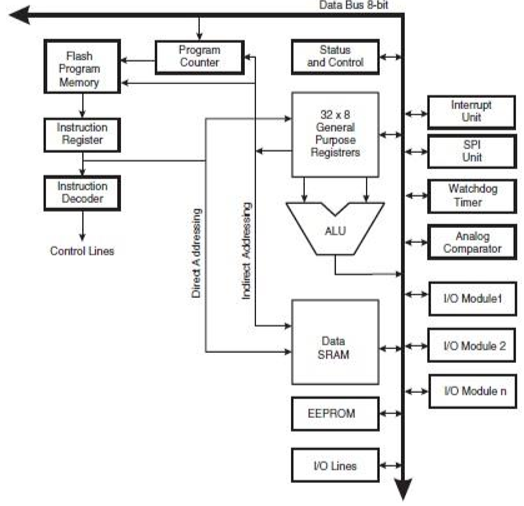 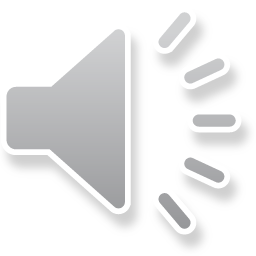 واحد پردازشگر مرکزی1- هسته مرکزی2- انواع معماری پردازنده(RISC-CISC)3- واحد محاسبه و منطق (Arithmetic Logic Unit) 4- مفهوم ثبات یا رجیستر5- Instruction Detector  واحد رمز گشایی دستور 6- Program Counter  رجیستر شمارنده برنامه7- نحوه عملکرد واحد CPU ***بحث معماری حافظه در میکرو1- حافظه داده SRAM2- حافظه داده EEPROM3- حافظه برنامه FLASH
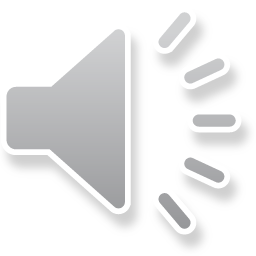 معرفی بخش های مختلف داخلی میکرو1- واحد ورودی و خروجی (این واحد وظیفه ارتباط میکرو با محیط پیرامون را به صورت موازی برقرار می کند)2-واحدکنترل کلاک ورودی (این واحد وظیفه تامین کلاک میکرو را بر عهده دارد . منابع کلاک میکرو به دو دسته منابع کلاک خارجی و کلاک داخلی تقسیم می شود)3- واحد تایمر - کانتر (از یک سخت افزار خاص بهره می برد، این سخت افزار خاص شامل چند رجیستر و چند شمارنده هستند که کارایی های متفاوتی دارند )4- واحد تایمر Watchdog (وظیفه این واحد جهت جلوگیری از هنگ کردن میکرو می باشد)5- واحد ارتباط JTAG(عیب یابی برنامه)6- واحد A/D  (تمامی کمیت های فیزیکی ، آنالوگ هستند . کمیت های آنالوگ برای پردازش توسط میکروکنترلر ابتدا می بایست تبدیل به دیجیتال شوند)7- واحد مقایسه کننده آنالوگ (جهت مقایسه دو موج آنالوگ)8- واحد ارتباط سریال (تبادل دیتا با محیط خارجی)
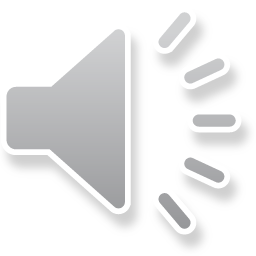 میکروکنترلر و نحوه ارتباط کلی با واحد ها
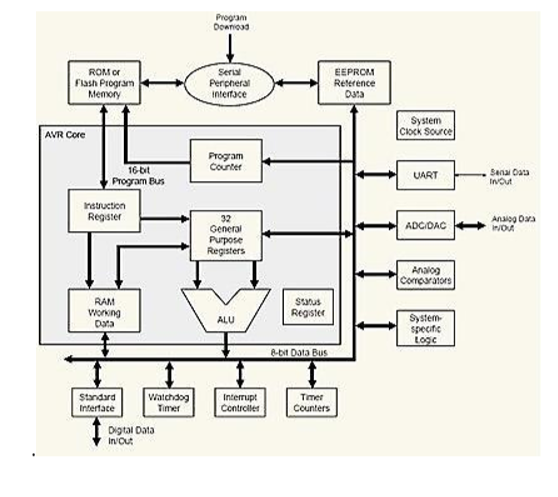 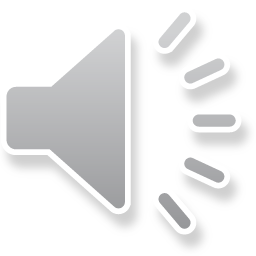 مباحث کلی و مهم میکرو کنترلر 1- انواع زبان های برنامه نویسی میکرو AVR2- پروگرم کردن میکروکنترلر
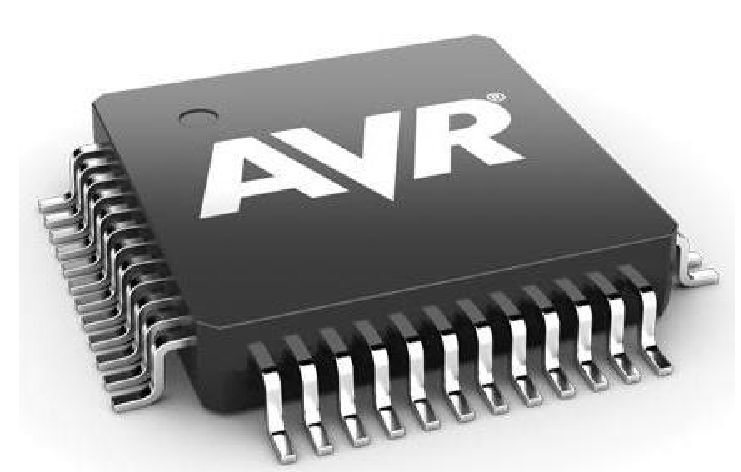 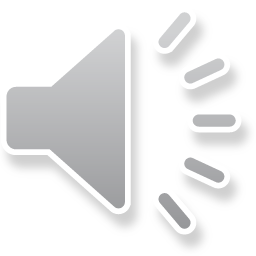 سوال1- با وجود مبدل آنالوگ به دیجیتال چرا واحد آنالوگ مطرح می باشد شرح دهید ؟2- تفاوت معماری فون نیومن و هاروارد را بطور کامل تشریح کنید ؟